Pujian Kepada Allah S.W.T.
الْحَمْدُ لِلَّهِ
Segala puji-pujian hanya bagi Allah S.W.T.
Syahadah
وَأَشْهَدُ أَنْ لَا إَلَهَ إِلَّا اللهُ وَحْدَهُ لَا شَرِيكَ لَهُ، وَأَشْهَدُ أَنَّ مُحَمَّدًا عَبْدُهُ وَرَسُولُهُ،
Dan aku bersaksi  bahawa sesungguhnya tiada tuhan melainkan Allah yang Maha Esa yang tiada sekutu bagi-Nya

Dan juga aku bersaksi bahawa junjungan kami Nabi Muhammad SAW hamba-Nya dan rasul-Nya
Selawat Ke Atas Nabi Muhammad S.A.W
اللَّهُمَّ صَلِّ وَسَلِّمْ عَلَى سَيِّدِنَا مُحَمَّدٍ 
وَعَلَى أَلِهِ وَأَصْحَابِهِ الطَّيِّبِينَ الطَّاهِرِينَ
Ya Allah, cucurilah rahmat dan kesejahteraan ke atas Nabi Muhammad SAW dan ke atas keluarganya dan sahabatnya yang baik lagi suci bersih
Pesanan Takwa
اتَّقُوا اللهَ وَأَطِيعُوهُ
 لَعَلَّكُمْ تُفْلِحُونَ
Marilah kita perteguhkan ketakwaan kepada Allah SWT dengan mematuhi segala suruhan-Nya dan menjauhi segala larangan-Nya. Semoga kita sentiasa terpelihara daripada segala perbuatan yang mengundang kemurkaan Allah SWT
Tajuk Khutbah Hari Ini :
18 Mac 2022
Bersamaan
15 Syaaban 1443
“ TEKNOLOGI DITEROKAI, NIKMAT ALLAH DISYUKURI ”
Syariat Islam
Asas kejayaan dan jalan kebahagiaan dalam segenap aspek kehidupan manusia
Islam tidak hanya menganjur umatnya untuk mendalami syariatnya, bahkan untuk mereka menerokai segala bidang ilmu yang bermanfaat
Termasuklah sains dan  teknologi kejuruteraan
Sains dan teknologi kejuruteraan yang tulen
Berpaksikan kepada prinsip-prinsip Sunnah Kauniyyah atau peraturan kejadian yang ditetapkan oleh Allah SWT ke atas makhlukNya
Pelbagai kebenaran dan bukti  telah ditemui, menunjukkan kekuasaan dan keagongan Allah SWT, hasil daripada penemuan dan penyelidikan sains dan kejuruteraan yang jujur kepada hakikat kebenaran
Hasilnya
Sektor sains dan kejuruteraan
Cabang ilmu yang merangkumi penguasaan ilmu dalam penggunaan sumber alam secara berkesan dan efisyen bagi tujuan kebaikan dan manfaat kepada manusia sejagat
Merupakan satu wadah bagi membantu manusia mensyukuri nikmat penciptaan alam dan memenuhi tanggungjawabnya sebagai khalifah Allah di muka bumi
Rasulullah SAW bersabda 
yang bermaksud :
“ Manusia yang paling dikasihi Allah adalah yang paling banyak memberikan manfaat untuk manusia lain ”
(Riwayat Ibnu Abi Dunya)
Para sarjana dan cendiakawan Islam terdahulu telah banyak membantu kepada perkembangan teknologi dunia
Al-Khawarizmi
Jabir Ibnu Hayyan
Abdul Rahman Al-Sufi
Abbas Ibnu Firnas
Al-Battani
Al-Jazari
Al-Battani
Nama-nama besar dalam sumbangan teknologi kejuruteraan, astronomi, fizik, aeroangkasa, matematik dan sebagainya.
Perkembangan teknologi dan ledakan kemajuan kejuruteraan pada hari ini
Berperanan mengubah lanskap kehidupan manusia mengikut arus perubahan zaman, sama ada di daratan, lautan mahupun di udara
Perkembangan teknologi dan ledakan kemajuan kejuruteraan pada hari ini
Di sebalik tersergamnya keindahan sesebuah bangunan, seperti masjid, hospital, balai polis, sekolah, universiti, kemudahan fasiliti jambatan, lapangan terbang  dan jalan raya
Golongan profesion teknikal terus berjuang mencurah keringat idea dan fikiran demi memastikan keselamatan, keselesaan dan juga kemudahan manusia dapat dipertingkatkan
Perkembangan teknologi dan ledakan kemajuan kejuruteraan pada hari ini
Pelbagai bidang kejuruteraan lain seperti, automotif, aeroangkasa, penjanaan dan pengagihan tenaga, petrokimia, dan lain-lain turut berperanan menyumbang
Walaupun tugas ini amat mencabar, namun terus digalas bagi memenuhi amanah yang ditugaskan, demi kelangsungan ummah dan pembangunan negara
Perkembangan teknologi dan ledakan kemajuan kejuruteraan pada hari ini
Sejajar dengan perkembangan global terutamanya ledakan teknologi IR4.0
Warga profesion teknikal berperanan penting untuk bersama-sama mengembleng tenaga dan kepakaran ke arah menggerakkan negara dan melangkaui aspirasi rakyat dalam semua bidang pembangunan teknikal seperti kejuruteraan, kesihatan, penyelidikan, pendidikan, Teknologi Komunikasi Maklumat (ICT) dan sebagainya
Sejarah Ketamadunan
Kehebatan dan kecanggihan teknologi kejuruteraan dan kepakaran umat terdahulu seperti yang dihasilkan oleh kaum Tsamud, Firaun, Kaum Ad sehingga mampu menebuk gunung-gunung yang besar
Apabila mengingkari perintah Allah SWT, tetap dimusnahkan oleh-Nya
Pesanan & Renungan
Walau secanggih dan sehebat manapun teknologi serta keupayaan manusia, ia tidak akan sesekali dapat melepasi batasan ilmu Allah SWT, Tuhan Yang Maha Mengetahui
Terdapat umat-umat terdahulu yang dibinasakan oleh Allah SWT lantaran keingkaran mereka untuk mentaati suruhanNya, bahkan mencabar kekuasaan Allah SWT
KESIMPULAN
1. Umat Islam hendaklah berupaya menguasai pelbagai kepakaran dan displin ilmu ke arah kehidupan yang lebih berkualiti demi kebahagiaan dunia dan Akhirat.
2. Hiasilah kehidupan kita di dunia dengan melakukan perkara yang memberi manfaat kepada semua orang termasuk diri sendiri demi menggapai keredhaan Allah SWT.
KESIMPULAN
3. Umat Islam hendaklah meyakini bahawa setiap tindakan dan perbuatan akan dibalas dengan adil oleh Allah SWT di akhirat
4. Umat Islam diingatkan agar jangan mencabar kekuasaan Allah yang boleh mengundang musibah atau malapetaka dengan melakukan pelbagai maksiat dan kemungkaran
بَارَكَ اللهُ لِي وَلَكُمْ فِي الْقُرْآنِ الْعَظِيْمِ.
 وَنَفَعَنِي وَاِيِّاكُمْ بِمَا فِيْهِ مِنَ الآيَاتِ وَالذِّكْرِ الْحَكِيْمِ.
وَتَقَبَّلَ الله مِنِّي وَمِنْكُمْ تِلاوَتَهُ اِنَّهُ هُوَ السَّمِيْعُ الْعَلِيْمُ.
أقُوْلُ قَوْلِي هَذا وَأَسْتَغْفِرُ اللهَ الْعَظِيْمَ لِيْ وَلَكُمْ
 وَلِسَائِرِ الْمُسْلِمِيْنَ وَالْمُسْلِمَاتِ وَالْمُؤْمِنِيْنَ وَالْمُؤْمِنَاتِ
 فَاسْتَغْفِرُوْهُ إنَّهُ هُوَ الْغَفُوْرُ الرَّحِيْمُ.
Doa Antara Dua Khutbah
آمِينَ ، يَا مُوَفِّقَ الطَّائِعِينَ
وَفِّقنَا لِطَاعَتِكَ أَجمَعِينَ
وَتُب عَلَينَا وَعَلَى المُسلِمِينَ
وَاغفِر ذَنبَ مَن يَقُولُ: «أَستَغفِرُ اللهَ» العَظِيمَ
وَنَستَغفِرُ اللهَ
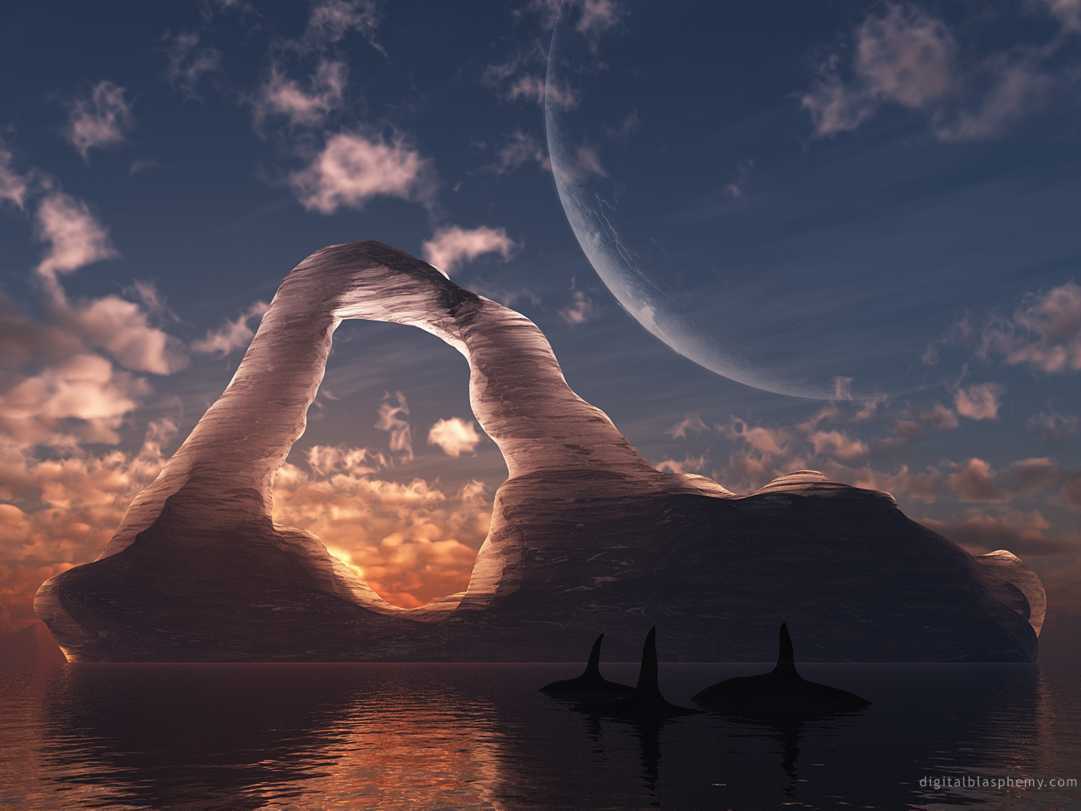 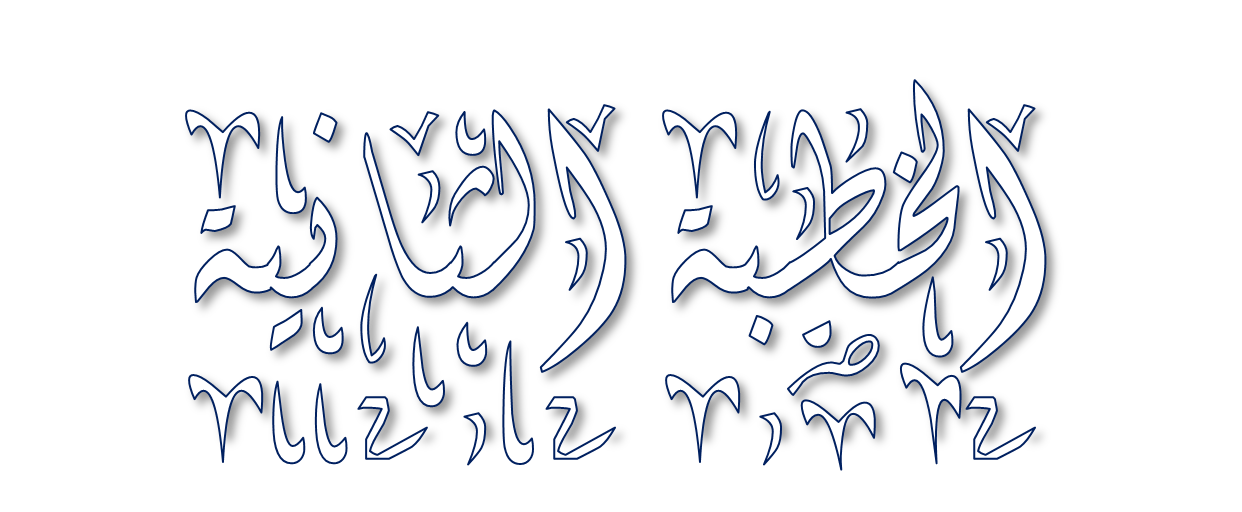 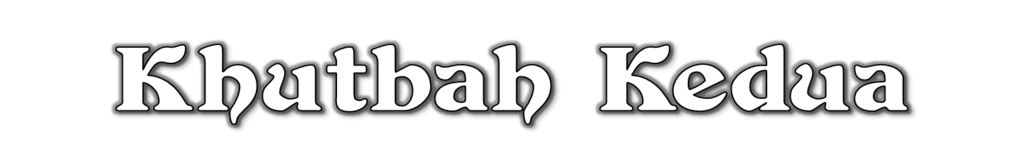 Pujian Kepada Allah S.W.T.
الْحَمْدُ لِلَّهِ
Segala puji-pujian hanya 
bagi Allah S.W.T.
Syahadah
وَأَشْهَدُ أَن لآ إِلَهَ إِلاَّ اللهُ وَحْدَهُ لاَ شَرِيْكَ لَهُ، وَأَشْهَدُ أَنَّ سَيِّدَنَا مُحَمَّدًا عَبْدُهُ وَرَسُوْلُهُ.
Dan aku bersaksi  bahawa sesungguhnya tiada tuhan melainkan Allah, Yang Maha Esa, tiada sekutu bagi-Nya, dan juga aku bersaksi bahawa junjungan kami (Nabi) Muhammad (S.A.W) hamba-Nya dan rasul-Nya.
Selawat Ke Atas 
Nabi Muhammad S.A.W
اللَّهُمَّ صَلِّ وَسَلِّمْ وَبَارِكْ عَلَى سَيِّدِنَا مُحَمَّدٍ، وَعَلَى آلِهِ وَأَصْحَابِهِ أَجْمَعِيْنَ
Ya Allah, cucurilah rahmat, kesejahteraan dan keberkatan ke atas junjungan kami (Nabi) Muhammad (S.A.W) dan ke atas keluarganya dan sekalian para sahabatnya.
Seruan Takwa
اتَّقُوا اللَّهَ فَقَدْ فَازَ الْمُتَّقُوْنَ
Bertakwalah kepada Allah dengan sebenar-benarnya, sesungguhnya berjayalah orang-orang yang bertaqwa.
Masjid-masjid di Terengganu telah dibuka sepenuhnya walaupun masih perlu menjaga SOP yang digariskan oleh pihak berkuasa
SYUKUR
PESANAN
Janganlah kita menjadikan alasan kawalan SOP yang ditetapkan, untuk tidak datang solat Jumaat di masjid. Azan telah dilaungkan, tetapi masih ada yang melepak dan berpeleseran di wakaf, di pantai, di kebun dan lain-lain tempat.
SERUAN & PESANAN
Kepada Mereka Yang Terlibat
Ajaklah mereka untuk turut serta menunaikan solat Jumaat
Marilah sama-sama datang awal ke masjid
SERUAN & PESANAN
Kepada Jawatankuasa Masjid
Ambillah langkah yang sesuai untuk memberi kemudahan, agar lebih ramai jamaah yang dapat hadir menunaikan solat Jumaat, seperti mendirikan kanopi, tikar, lapik kanvas dan lain-lain sesuai dengan kenyataan media terkini MAIDAM
SERUAN & PESANAN
Kita berdoa berkat usaha dan ikhtiar kita yang sungguh-sungguh melakukan  sehabis mampu meramaikan jamaah, berdasarkan SOP kawalan yang masih ada
Semoga Allah memberi keluasan yang lebih banyak kepada kita dalam menunaikan ibadat dan mengimarahkan rumah-Nya
Seruan
Memperbanyakkan ucapan selawat dan salam kepada Rasulullah SAW
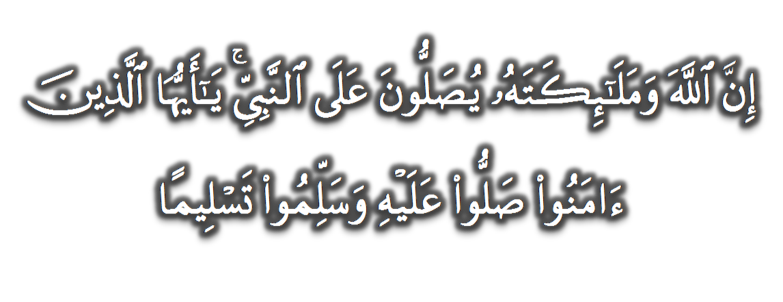 (Surah Al-Ahzab : Ayat 56)
“Sesungguhnya Allah Taala Dan Para MalaikatNya Sentiasa Berselawat Ke Atas Nabi (Muhammad).
Wahai Orang-orang Beriman! Berselawatlah Kamu 
Ke Atasnya Serta Ucapkanlah Salam Sejahtera Dengan Penghormatan Ke Atasnya Dengan Sepenuhnya”.
Selawat
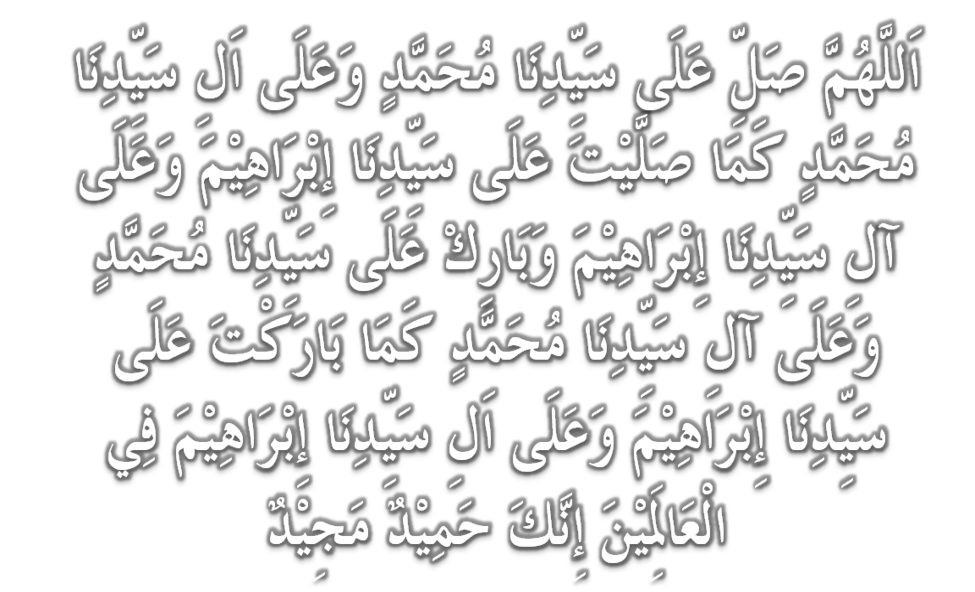 DOA
اللَّهُمَّ اغْفِرْ لِلْمُؤْمِنِيْنَ وَالْمُؤْمِنَاتِ، وَالمُسْلِمِيْنَ وَالْمُسْلِمَاتِ الأَحْيَاءِ مِنْهُمْ وَالأَمْوَات، 
إِنَّكَ سَمِيْعٌ قَرِيْبٌ مُجِيْبُ الدَّعَوَات.
اللَّهُمَّ ادْفَعْ عَنَّا الْبَلاءَ وَالْوَبَاءَ وَالْفَحْشَاءَ
 مَا لا يَصْرِفُهُ غَيْرُكَ
DOA
اللَّهُمَّ إِنَّا نَعُوذُ بِكَ مِنَ البَرَصِ وَالْجُنُونِ وَالْجُذَامِ وَمِن سَيِّئِ الأَسْقَامِ. 

اللَّهُمَّ اشْفِ مَرْضَانَا وَارْحَمْ مَّوْتَانَا، وَالْطُفْ بِنَا فِيمَا نَزَلَ بِنَا
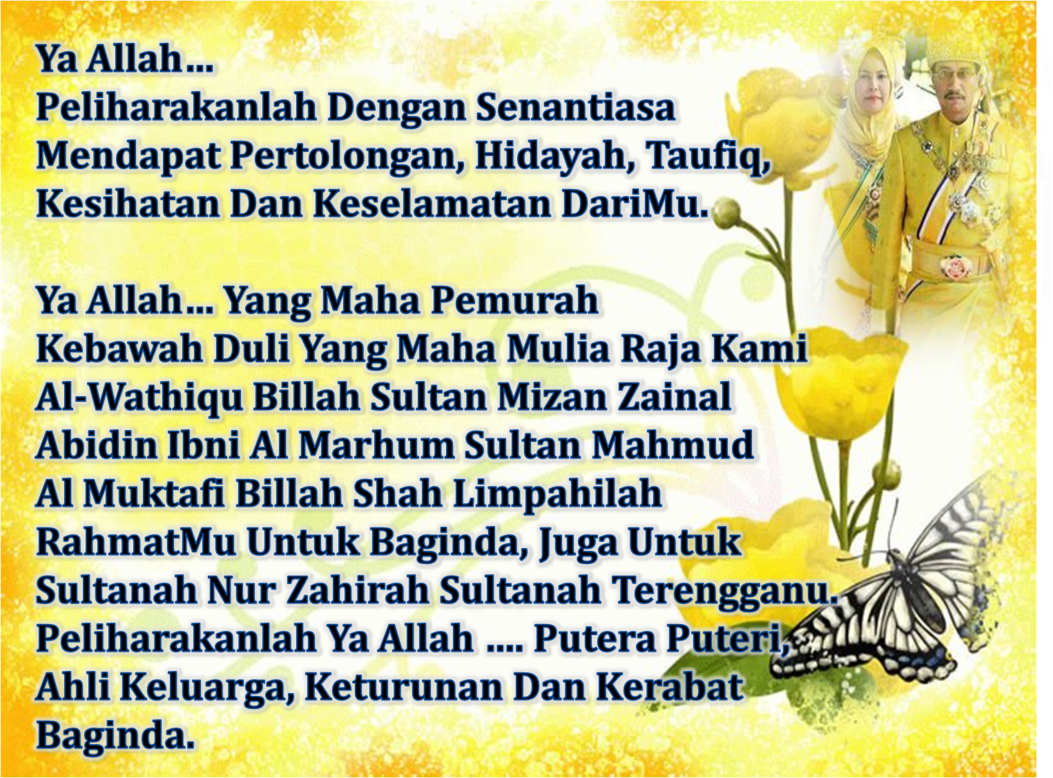 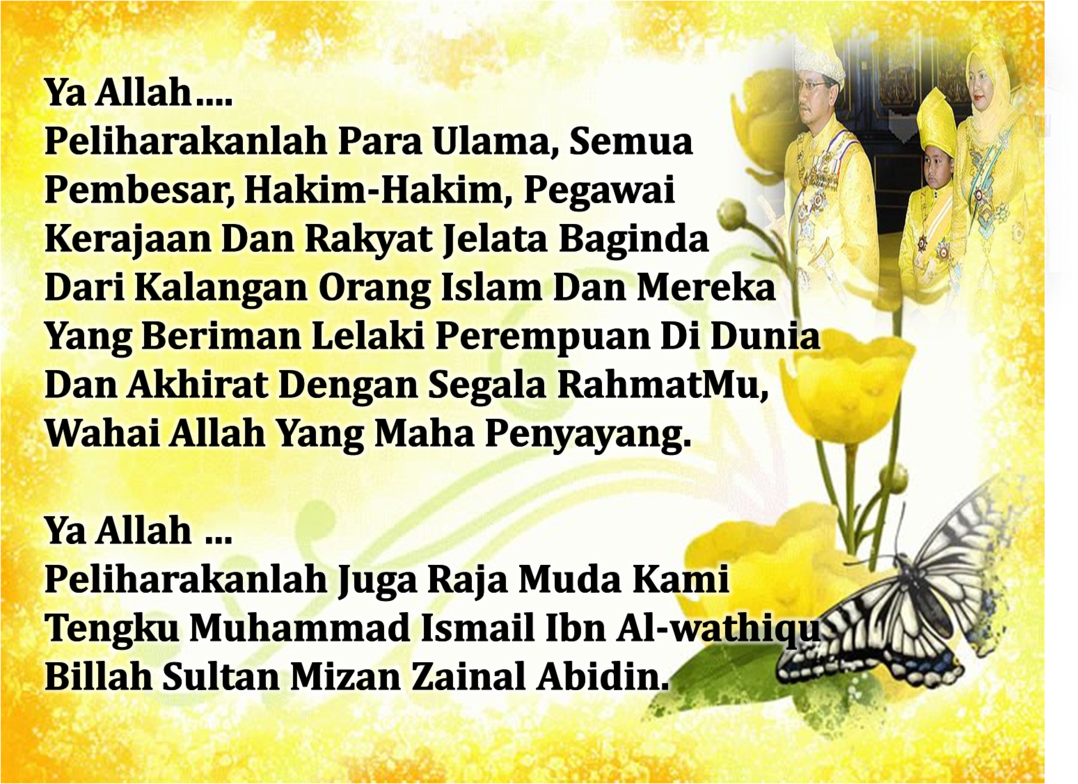 DOA …
Ya Allah, pertautkanlah hati kami, perbaikilah hubungan sesama kami, tunjukkan kami jalan-jalan kesejahteraan, selamatkan kami daripada kesesatan, bimbinglah kami menuju kepada kebenaran, jauhkan kami daripada segala keburukan dan kejahatan yang zahir mahupun tersembunyi.

Ya Allah, perkayakan kami dengan ilmu pengetahuan, perelokkan kami dengan budi pekerti, muliakan kami dengan ketakwaan, dan hiasilah kami dengan kesihatan yang baik.

Ya Allah, berkati dan rahmatilah kehidupan, keluarga dan keturunan kami. Terimalah taubat kami, sesungguhnya Engkau yang Maha Penerima taubat lagi Maha Penyayang. Jadikanlah kami orang-orang yang bersyukur akan nikmat-Mu, penyanjung nikmat-Mu, penerima kurniaan nikmat-Mu, dan sempurnakanlah nikmat-Mu kepada kami.
DOA PENUTUP…
رَبَّنَا آتِنَا فِي الدُّنْيَا حَسَنَةً وَفِي الآخِرَةِ حَسَنَةً 
 وَقِنَا عَذَابَ النَّارِ.
Kurniakanlah Kepada Kami Kebaikan Di Dunia Dan Kebaikan Di Akhirat Serta Hindarilah Kami Dari Seksaan Neraka


 وَصَلَّى اللهُ عَلىَ سَيِّدِنَا مُحَمَّدٍ وَعَلىَ آلِهِ وَصَحْبِهِ وَسَلَّمْ.
 وَالْحَمْدُ للهِ رَبِّ الْعَالَمِيْنَ.
عِبَادَ اللهِ!

اُذْكُرُوْا اللهَ الْعَظِيْمَ يَذْكُرْكُمْ، 

وَاشْكُرُوْهُ عَلَى نِعَمِهِ يَزِدْكُمْ،


وَلَذِكْرُ اللهِ أَكْبَرُ، وَاللهُ يَعْلَمُ مَا تَصْنَعُوْنَ
قُوْمُوْا إِلَى صَلاتِكُمْ،

 يَرْحَمْكُمُ الله.